Tools for Performance Improvement
Sandra Hart, RN
Bronson
Fishbone – Cause and Effect
Fishbone – Cause and Effect
Sample Fishbone
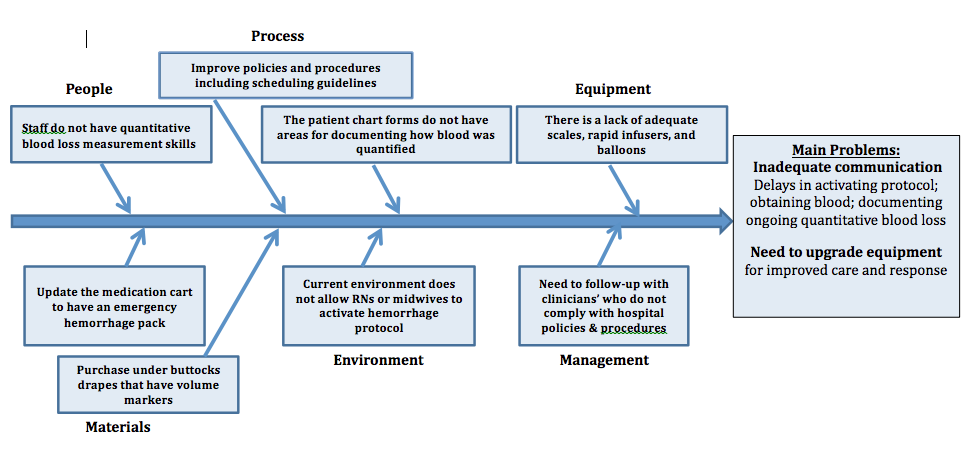 Date: 		
Completed by:
5 Why’s Worksheet
Define the Problem:
Why is this happening?
Caution: try to answer without making assumptions, if possible.
Why is 
that?
1.
Why is 
that?
2.
Why is 
that?
3.
Why is
 that?
4.
Caution: If your last 
answer is something you cannot control, go back up to previous answer.
5.